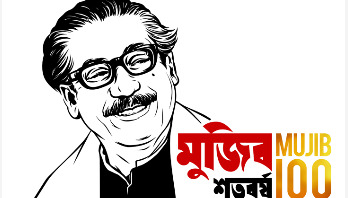 স্বা
গ
ত
ম
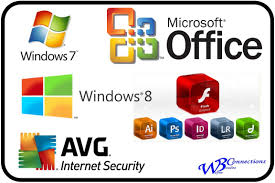 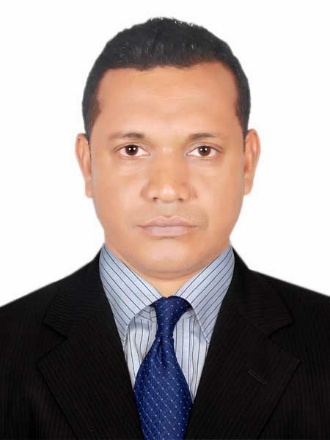 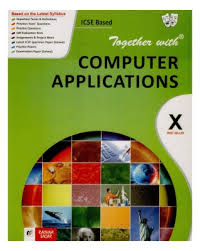 পরিচিতি
প্রকৌ, মোঃ মোস্তাফিজুর রহমান খান
ডিপ্লোমা ইন ইঞ্জিনিয়ারিং (কম্পিউটার)
আধ্যক্ষ(ভারপ্রাপ্ত) ও
প্রভাষক (কম্পিউটার অপারেশন) 
ছোটবাইশদিয়া বিজনেস ম্যানেজমেন্ট ইন্সটিটিউট,
রাঙ্গাবালী, পটুয়াখালী।
মোবাইল : ০১৭৪৬১২০৯২৩
Email-www.engmrkhan8@gmail.com
শ্রেণিঃ একাদশ (এইচএসসি বিএম)
বিষয়ঃ কম্পিউটার অফিস অ্যাপ্লিকেশন-১  
অধ্যায়ঃ 5ম 
সময়ঃ ৫০ মিনিট
পাঠের বিষয়ঃ ছবি দেখে ঘোষণা।
এসো ছবিগুলো দেখে কি বোঝা গেল?
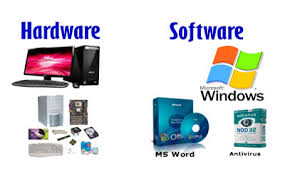 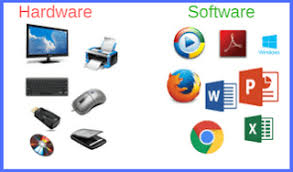 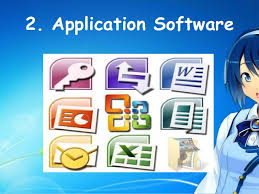 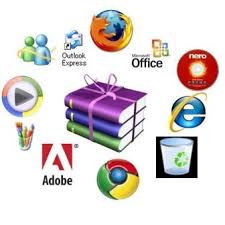 শিখনফল
এ পাঠ শেষে যা শিখবঃ
সফটওয়্যার সম্পার্কে বলতে পারবো।
সফটওয়্যার প্রকার ভেদ সম্পার্কে বলতে পারবো।
ফার্মওয়্যার সম্পার্কে বলতে পারবো।
সফটওয়্যার ও ফার্মওয়্যার পার্থক্য বলতে পারবো।
সফটওয়্যার
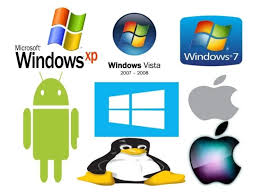 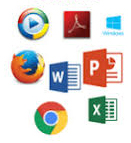 software বলতে একগুচ্ছ কম্পিউটার প্রোগ্রাম, কর্মপদ্ধতি ও ব্যবহারবিধিকে বোঝায়, যার সাহায্যে কম্পিউটারে কোনো নির্দিষ্ট প্রকারের কাজ সম্পাদন করা যায়।সাধারণত সফটওয়্যার হলো প্রাগ্রমের কালেকশন। যা ব্যবহার করে কম্পিউটার কিংবা কোন ইলেকট্রনিক্স ডিভাইসকে নির্দেশ করে থাকে। যেমন, কম্পিউটার এর মধ্যেম সফটওয়্যার দ্বারা কোন একটি কাজের সমস্যা সমাধান করতে গেলে সফটওয়্যার নিজে থেকে নির্দেশ করে কি করতে হবে আর কি করতে হবে না। সাধারণত একেই সফটওয়্যার বলে।
সফটওয়্যারের প্রকার ভেদ
সফটওয়্যার
সিস্টেম সফটওয়্যার
অ্যাপ্লিকেশন সফটওয়্যার বা
বাবহারিক সফটওয়্যার
সিস্টেম ম্যানেজমেন্ট
সিস্টেম ডেভেলপমেন্ট
সাধারণ অ্যাপ্লিকেশন প্রোগ্রাম
অ্যাপ্লিকেশন সুনিদির্ষ্ট প্রোগ্রাম
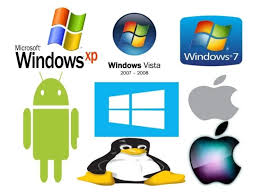 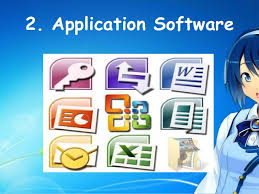 ফার্মওয়্যার
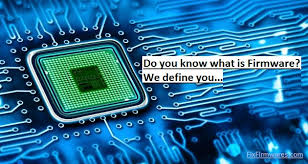 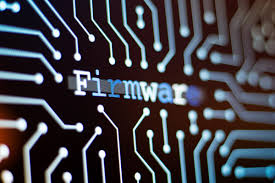 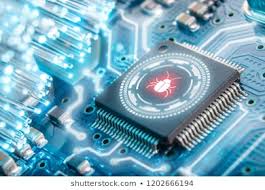 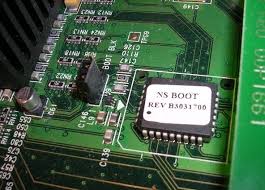 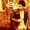 ফার্মওয়্যার
কম্পিউটার নির্মাণের সময় নির্মানকারী কিছু নির্দেশ বা প্রোগ্রাম কম্পিউটার এর প্রধান স্মৃতি রমে সন্নিবেশিত করে দেন যা কম্পিউটারকে কার্যক্ষম করার জন্য অত্যাবশ্যকীয়, তাকে ফার্মওয়্যার বলে। এটি হার্ডওয়্যার ও সফটওয়্যারের মধ্যবর্তী লেভেলে কাজ করে । কম্পিউটার অন করার সময় সিস্টেমের ধারণা থাকে না যে এতে কি ধরনের ড্রাইভ আছে এবং ফলে এটি অপারেটিং সিস্টেম লোড করতে পারে না । এই সমস্যা দূর করার জন্য কম্পিউটার বায়োস ব্যবহার করা হয় , যেটি কম্পিউটারকে চালু করতে সাহায্য করে ।  এই বায়োসই হল ফার্মওয়্যার। এটি চিপের মধ্যে থাকা একটি প্রোগ্রাম , যা রমে থাকে ।
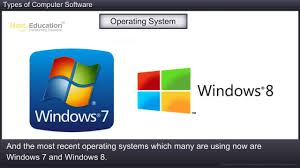 সিস্টেম সফটওয়্যার
যে সফটওয়্যার সামগ্রিক সিস্টেমকে পরিচালনা করে তাকেই সিস্টেম সফটওয়্যার বলা হয়। সিস্টেম সফটওয়্যার সাধারণত ব্যবহারকারী ও হার্ডওয়্যারের মধ্যে যোগযোগ তৈরি করে। আরো সহজভাবে বলতে গেলে সিস্টেম সফটওয়্যার হার্ডওয়্যারকে পরিচালনা করে এবং ব্যবহারকারীর প্রয়োজন অনুযায়ী অ্যাপ্লিকেশন সফটওয়্যারের কাজের জন্য একটি প্লাটফরম তৈরি করে দেয়।
প্রাথমিকভাবে সিস্টেম সফটওয়্যারকে তিন ভাগে ভাগ করা যায়ঃ
১। BIOS(Basic Input Output System): এটি সাধারণত মাদারবোর্ডের সাথে পূর্ব থেকে বিল্ট ইন অবস্থায় থাকে এবং একে সহজে পরিবর্তন করা যায় না। এটি সরাসরি হার্ডওয়ারকে কাজের জন্য নির্দেশ দেয়।
২। Operating System: এটি কম্পিউটারের সকল অংশকে একত্রে কাজ করায়। যেমন ডেটা আদান প্রদান, আউটপুট তৈরী এবং প্রদর্শন। এটা উচ্চ-স্তরের সিস্টেম সফটওয়্যার চালানোর এবং এপ্লিকেশন সফটওয়্যার চালানোর একটি প্লাটফর্ম হিসেবে কাজ করে। Windows Xp, Windows 7, Windows 10, Android প্রভৃতি অপারেটিং সিস্টেম।
৩। Utility Software: এটা কোন কিছু বিশ্লেষণ, বাছাই বা পছন্দ নির্ধারণ, তরান্বিতকরণ এবং কিছু কিছু ক্ষেত্রে নিয়ন্ত্রন করার ক্ষমতা দেয়।
অ্যাপ্লিকেশন সফটওয়্যার বা
বাবহারিক সফটওয়্যার
এপ্লিকেশন সফটওয়্যার বলতে কম্পিউটার ব্যবহারকারীর প্রয়োজন অনুসারে এবং নির্দিষ্ট কাজ সম্পদনা করা থাকে তাকে এপ্লিকেশন সফটওয়্যার বলে । একে শুধু অ্যাপ্লিকেশন বা এপ (app) ডাকা হয়। কম্পিউটার অ্যাপ্লিকেশন তাই অপারেটিং সিস্টেম, সিস্টেম ইউটিলিটি, প্রোগ্রামিং ভাষা, ইত্যাদির চেয়ে আলাদা। অ্যাপ্লিকেশন প্রোগ্রাম সাধারণত ব্যবহারকারীকে টেক্স্‌ট, সংখ্যা কিংবা ছবি নিয়ে বিভিন্ন কাজ করার সুযোগ দেয়। উদাহরণ হতে পারে একাউন্টিং সফটওয়্যার অফিস সফটওয়্যার, গ্রাফিক্স সফটওয়্যার, বিভিন্ন মিডিয়া প্লেয়ার ভিডিও এবং অডিও। অ্যাপ্লিকেশন সফটওয়্যার যে কম্পিউটার প্লাটফর্মে ব্যবহার করে তার উপযোগী করে বানানো হয় যাতে সেটা প্লাটফর্মের সাথে সহজে কাজ করতে পারে।
বাড়ীর কাজ
কয়েকটি অ্যাপ্লিকেশন সফটওয়্যার এর নাম লিখ।
কয়েকটি সিস্টেম সফটওয়্যার  এর নাম লিখ।
সফটওয়্যার ও  ফার্মওয়্যার এর পার্থক্য লিখ।
এতক্ষণ সঙ্গে থাকার জন্য সবাই কে ধন্যবাদ।